DECLARATION OF HELSINKI
1
DR. ANJU SINGH
ASSISTANT PROFESSOR
SCHOOL OF PHARMACEUTICAL SCINECS
CSJMU, KANPUR
2
Declaration of Helsinki
Preamble 
(Article 1 and 2 contain the preamble of the document that describes the origin, utility, and implications of the Declaration of Helsinki. It explains that it addresses all medical researchers and professionals, also it should be taken as a whole and also particular with each section.) 
1. The World Medical Association (WMA) has developed the Declaration of Helsinki as a statement of ethical principles for medical research involving human subjects, including research on identifiable human material and data. The Declaration is intended to be read as a whole and each of its constituent paragraphs should be applied with consideration of all other relevant paragraphs. 
2. Consistent with the mandate of the WMA, the Declaration is addressed primarily to physicians. The WMA encourages others who are involved in medical research involving human subjects to adopt these principles.
General Principles 

(Article 3 and 4 define that it is the duty of the physician or researcher to look after the patient’s health, wellbeing, and rights with utmost priority.) 
3. The Declaration of Geneva of the WMA binds the physician with the words, “The health of my patient will be my first consideration,” and the International Code of Medical Ethics declares that, “A physician shall act in the patient's best interest when providing medical care.” 

4. It is the duty of the physician to promote and safeguard the health, well-being, and rights of patients, including those who are involved in medical research. The physician's knowledge and conscience are dedicated to the fulfillment of this duty.
3
4
(Article 5 and 6 describe the necessity of the medical researches involving human subjects and the purposes (enhancing knowledge of causes, effect, and improvement about the health issues.) 
5. Medical progress is based on research that ultimately must include studies involving human subjects. 

6. The primary purpose of medical research involving human subjects is to understand the causes, development, and effects of diseases and improve preventive, diagnostic, and therapeutic interventions (methods, procedures, and treatments). Even the best-proven interventions must be evaluated continually through research for their safety, effectiveness, efficiency, accessibility, and quality.
(Article 7, 8, 9, and 10 discuss the ethical aspects of medical research. Article 7 defines the importance of ethical consideration. Article 8 defines that the research subject’s rights and interests are always above all the goals. Article 9 again describes the duty and responsibility of the researcher towards the subject, the new thing in this article is; it talks about the life, consent, and confidentiality of the information while Article 1 only discusses the right and well-being of the subject. In my opinion, we can consider Article 9 as the elaboration of Article 1. Article 10 establishes a connection between the regulations of the country and the Declaration of Helsinki. It also creates a conflict that as DoH is kept above all laws, whether national or international, when it comes to the rights of the subject.) 

7. Medical research is subject to ethical standards that promote and ensure respect for all human subjects and protect their health and rights. 

8. While the primary purpose of medical research is to generate new knowledge, this goal can never take precedence over the rights and interests of individual research subjects.
5
(Article 9 again describes the duty and responsibility of the researcher towards the subject, the new thing in this article is; it talks about the life, consent, and confidentiality of the information while Article 1 only discusses the right and well-being of the subject. In my opinion, we can consider Article 9 as the elaboration of Article 1. Article 10 establishes a connection between the regulations of the country and the Declaration of Helsinki. It also creates a conflict that as DoH is kept above all laws, whether national or international, when it comes to the rights of the subject.)
9. It is the duty of physicians who are involved in medical research to protect the life, health, dignity, integrity, right to self-determination, privacy, and confidentiality of personal information of research subjects. The responsibility for the protection of research subjects must always rest with the physician or other health care professionals and never with the research subjects, even though they have given consent. 

10. Physicians must consider the ethical, legal and regulatory norms and standards for research involving human subjects in their own countries as well as applicable international norms and standards. No national or international ethical, legal or regulatory requirement should reduce or eliminate any of the protections for research subjects set forth in this Declaration.
6
7
(Article 11 discusses the conservation of the environment as the outcomes of researches sometimes become the causal factors of environmental harm.) 
11. Medical research should be conducted in a manner that minimizes possible harm to the environment. 

(Article 12 defines the eligibility and knowledge of the researcher, no compromise regarding the eligibility of the researcher should be done when it comes to the research involving the human subjects.) 
12. Medical research involving human subjects must be conducted only by individuals with the appropriate ethics and scientific education, training and qualifications. Research on patients or healthy volunteers requires the supervision of a competent and appropriately qualified physician or other health care professional.
8
(Article 13 promotes the involvement of secondary health professionals (nurses, clinical pharmacists, etc.) as per their qualification in medical research. Article 12 and 13 should be considered together when it comes to the subject of eligibility.) 
13. Groups that are underrepresented in medical research should be provided appropriate access to participation in research. 

(Article 14 describes the limit for involving the patients in medical research by the physician. The patient should be involved only when their involvement can be justified.) 
14. Physicians who combine medical research with medical care should involve their patients in research only to the extent that this is justified by its potential preventive, diagnostic or therapeutic value and if the physician has good reason to believe that participation in the research study will not adversely affect the health of the patients who serve as research subjects. 

(Article 15 prioritizes the compensation and treatment for the subject after the study is complete.) 
15. Appropriate compensation and treatment for subjects who are harmed as a result of participating in research must be ensured.
Risks, Burdens and Benefits 
(Article 16 emphasizes on justified involvement of human subjects, they should only be involved when the objective of the research justifies the harms caused to the subject.) 
16. In medical practice and in medical research, most interventions involve risks and burdens. Medical research involving human subjects may only be conducted if the importance of the objective outweighs the risks and burdens to the research subjects. 

(The goal of risk assessment and minimization is discussed in Article 17.) 
17. All medical research involving human subjects must be preceded by careful assessment of predictable risks and burdens to the individuals and groups involved in the research in comparison with foreseeable benefits to them and to other individuals or groups affected by the condition under investigation. Measures to minimise the risks must be implemented. The risks must be continuously monitored, assessed and documented by the researcher. 

(Article 18 states that the research on human subjects should be done only when the researcher is sure about the risk management, this can be done by thoroughly assessing the preclinical study.) 
18. Physicians may not be involved in a research study involving human subjects unless they are confident that the risks have been adequately assessed and can be satisfactorily managed. When the risks are found to outweigh the potential benefits or when there is conclusive proof of definitive outcomes, physicians must assess whether to continue, modify or immediately stop the study.
9
Vulnerable Groups and Individuals 
(Article 19 discuss the individuals and groups that are vulnerable, like children, pregnant women, old age persons, patient with chronic disorders, etc. The involvement of such groups has to be very careful and all precautions and protection have to be considered.) 
19. Some groups and individuals are particularly vulnerable and may have an increased likelihood of being wronged or of incurring additional harm. All vulnerable groups and individuals should receive specifically considered protection. 

(The vulnerable groups like children, pregnant women should only be involved in the study only when nonvulnerable groups are not suitable for the study. There have to be potential benefits if such groups are involved.) 
20. Medical research with a vulnerable group is only justified if the research is responsive to the health needs or priorities of this group and the research cannot be carried out in a nonvulnerable group. In addition, this group should stand to benefit from the knowledge, practices, or interventions that result from the research.
10
Scientific Requirements and Research Protocols 
(Article 21 states that for a study involving human subjects, a thorough review of the literature and extensive laboratory experimentation should be done followed by preclinical studies, human subjects should be involved only thereafter.) 

21. Medical research involving human subjects must conform to generally accepted scientific principles, be based on a thorough knowledge of the scientific literature, other relevant sources of information, and adequate laboratory and, as appropriate, animal experimentation. The welfare of animals used for research must be respected. 

(Article 22 describes the requirements of the research protocol. The protocol should address all the ethical considerations and also include all the necessary details about the personnel involved in the research.) 
22. The design and performance of each research study involving human subjects must be clearly described and justified in a research protocol. 

The protocol should contain a statement of the ethical considerations involved and should indicate how the principles in this Declaration have been addressed. The protocol should include information regarding funding, sponsors, institutional affiliations, potential conflicts of interest, incentives for subjects and information regarding provisions for treating and/or compensating subjects who are harmed as a consequence of participation in the research study. In clinical trials, the protocol must also describe appropriate arrangements for post-trial provisions.
11
12
Research Ethics Committees 
(The role of ethics committees is described in Article 23, the role includes monitoring, reviewing the research protocol as well as the ongoing research. The committee has to be transparent without any bias.) 
23. The research protocol must be submitted for consideration, comment, guidance and approval to the concerned research ethics committee before the study begins. This committee must be transparent in its functioning, must be independent of the researcher, the sponsor and any other undue influence and must be duly qualified. It must take into consideration the laws and regulations of the country or countries in which the research is to be performed as well as applicable international norms and standards but these must not be allowed to reduce or eliminate any of the protections for research subjects set forth in this Declaration. 

The committee must have the right to monitor ongoing studies. The researcher must provide monitoring information to the committee, especially information about any serious adverse events. No amendment to the protocol may be made without consideration and approval by the committee. After the end of the study, the researchers must submit a final report to the committee containing a summary of the study’s findings and conclusions.
Privacy and Confidentiality 
(Privacy and confidentiality being the major aspect of any research, is addressed in Article 24, although it only gives clues for the privacy of the research subject and says nothing about the other privacy and confidentiality issues of research.) 
24. Every precaution must be taken to protect the privacy of research subjects and the confidentiality of their personal information. 

Informed Consent 
(As there come advancements in the field of research, various misuses are also reported. One of them being the exploitation of research subjects, although several measures and ethical considerations are present for this, there is a constant need for more evolution. Articles 25-32 address the various aspects of informed consent. Article 25 guides about the informed consent for the person involved in the study.) 

25. Participation by individuals capable of giving informed consent as subjects in medical research must be voluntary. Although it may be appropriate to consult family members or community leaders, no individual capable of giving informed consent may be enrolled in a research study unless he or she freely agrees.
13
(Article 26 defines and discusses the method of informed consent, delivering adequate information about the study to the subject and then asking for their consent is the standard process.) 
26. In medical research involving human subjects capable of giving informed consent, each potential subject must be adequately informed of the aims, methods, sources of funding, any possible conflicts of interest, institutional affiliations of the researcher, the anticipated benefits and potential risks of the study and the discomfort it may entail, post-study provisions and any other relevant aspects of the study. The potential subject must be informed of the right to refuse to participate in the study or to withdraw consent to participate at any time without reprisal. Special attention should be given to the specific information needs of individual potential subjects as well as to the methods used to deliver the information. 

After ensuring that the potential subject has understood the information, the physician or another appropriately qualified individual must then seek the potential subject’s freely-given informed consent, preferably in writing. If the consent cannot be expressed in writing, the non-written consent must be formally documented and witnessed. 
All medical research subjects should be given the option of being informed about the general outcome and results of the study.
14
(Unbiased consent has to be ensured for the participation, Article 27, particularly defines that there should be no bias for giving consent due to any prior relation of physician and subject.) 

27. When seeking informed consent for participation in a research study the physician must be particularly cautious if the potential subject is in a dependent relationship with the physician or may consent under duress. In such situations the informed consent must be sought by an appropriately qualified individual who is completely independent of this relationship. 

(According to Article 28, in case, the subject is incapable of giving informed consent, the legal representative of the subject can provide the same on behalf of the subject. No research can be performed with the subject incapable of giving informed consent. Without any benefit to the subject, he/she should not be involved in the study unless it is for the general health benefit of masses.) 

28. For a potential research subject who is incapable of giving informed consent, the physician must seek informed consent from the legally authorised representative. These individuals must not be included in a research study that has no likelihood of benefit for them unless it is intended to promote the health of the group represented by the potential subject, the research cannot instead be performed with persons capable of providing informed consent, and the research entails only minimal risk and minimal burden.
15
(Article 29 defines a condition when an individual previously incapable to give infirmed consent becomes capable to do so, in that case, the legal authority who gave informed consent prior is to be concerned, and the will of the subject should be respected.) 

29. When a potential research subject who is deemed incapable of giving informed consent is able to give assent to decisions about participation in research, the physician must seek that assent in addition to the consent of the legally authorised representative. The potential subject’s dissent should be respected. 

(Article 30 provides an option for the subject who are mentally or physically unable to give consent and also don’t have any relative or legal representative. For such individuals, with ethical considerations, the study can be performed without informed consent.) 

30. Research involving subjects who are physically or mentally incapable of giving consent, for example, unconscious patients, may be done only if the physical or mental condition that prevents giving informed consent is a necessary characteristic of the research group. In such circumstances the physician must seek informed consent from the legally authorised representative. If no such representative is available and if the research cannot be delayed, the study may proceed without informed consent provided that the specific reasons for involving subjects with a condition that renders them unable to give informed consent have been stated in the research protocol and the study has been approved by a research ethics committee. Consent to remain in the research must be obtained as soon as possible from the subject or a legally authorised representative.
16
(According to Article 31, detailed information should be given to the subject, and if the subject refuses to participate or withdraw themselves, then there should be a mutual consideration without any conflict.) 
31. The physician must fully inform the patient which aspects of their care are related to the research. The refusal of a patient to participate in a study or the patient’s decision to withdraw from the study must never adversely affect the patient-physician relationship. 

(According to Article 32, for retrieving data from repositories like biobanks, informed consent is necessary and in case it is impractical to get informed consent then the ethics committee takes the final decision.) 
32. For medical research using identifiable human material or data, such as research on material or data contained in biobanks or similar repositories, physicians must seek informed consent for its collection, storage and/or reuse. There may be exceptional situations where consent would be impossible or impracticable to obtain for such research. In such situations the research may be done only after consideration and approval of a research ethics committee. ANNEXURE 1 contains a sample informed consent form.
17
Use of Placebo 

(Article 33 discusses the use of a placebo. Placebo has to be used only when no proven intervention exists or is acceptable. Use of any less effective option for the standard substance and placebo should be done carefully.) 

33. The benefits, risks, burdens and effectiveness of a new intervention must be tested against those of the best-proven intervention(s), except in the following circumstances: 

Where no proven intervention exists, the use of placebo, or no intervention, is acceptable; or 
Where for compelling and scientifically sound methodological reasons the use of any intervention less effective than the best proven one, the use of placebo, or no intervention is necessary to determine the efficacy or safety of an intervention and the patients who receive any intervention less effective than the best proven one, placebo, or no intervention will not be subject to additional risks of serious or irreversible harm as a result of not receiving the best proven intervention. Extreme care must be taken to avoid abuse of this option.
18
Post-Trial Provisions 
(In Article 34, the provision of availability of the intervention should be made prior to clinical trial and this information should be conveyed to the subjects during informed consent.) 

34. In advance of a clinical trial, sponsors, researchers and host country governments should make provisions for post-trial access for all participants who still need an intervention identified as beneficial in the trial. This information must also be disclosed to participants during the informed consent process. 

Research Registration and Publication and Dissemination of Results 
(Articles 35 and 36 define the moral obligation to make the results of a study involving human subjects publicly accessible and hold the responsibility of resolving all the conflicts for the result and study.) 
35. Every research study involving human subjects must be registered in a publicly accessible database before recruitment of the first subject. 

36. Researchers, authors, sponsors, editors and publishers all have ethical obligations with regard to the publication and dissemination of the results of research. Researchers have a duty to make publicly available the results of their research on human subjects and are accountable for the completeness and accuracy of their reports. All parties should adhere to accepted guidelines for ethical reporting. Negative and inconclusive as well as positive results must be published or otherwise made publicly available. Sources of funding, institutional affiliations and conflicts of interest must be declared in the publication. Reports of research not in accordance with the principles of this Declaration should not be accepted for publication.
19
Unproven Interventions in Clinical Practice 
(According to Article 37, the research for unproven intervention should be done after informed consent and it should be ensured before involving human subjects that the intervention is life-saving or beneficial for future use.) 

37. In the treatment of an individual patient, where proven interventions do not exist or other known interventions have been ineffective, the physician, after seeking expert advice, with informed consent from the patient or a legally authorised representative, may use an unproven intervention if in the physician's judgement it offers hope of saving life, re-establishing health or alleviating suffering. This intervention should subsequently be made the object of research, designed to evaluate its safety and efficacy. In all cases, new information must be recorded and, where appropriate, made publicly available.
20
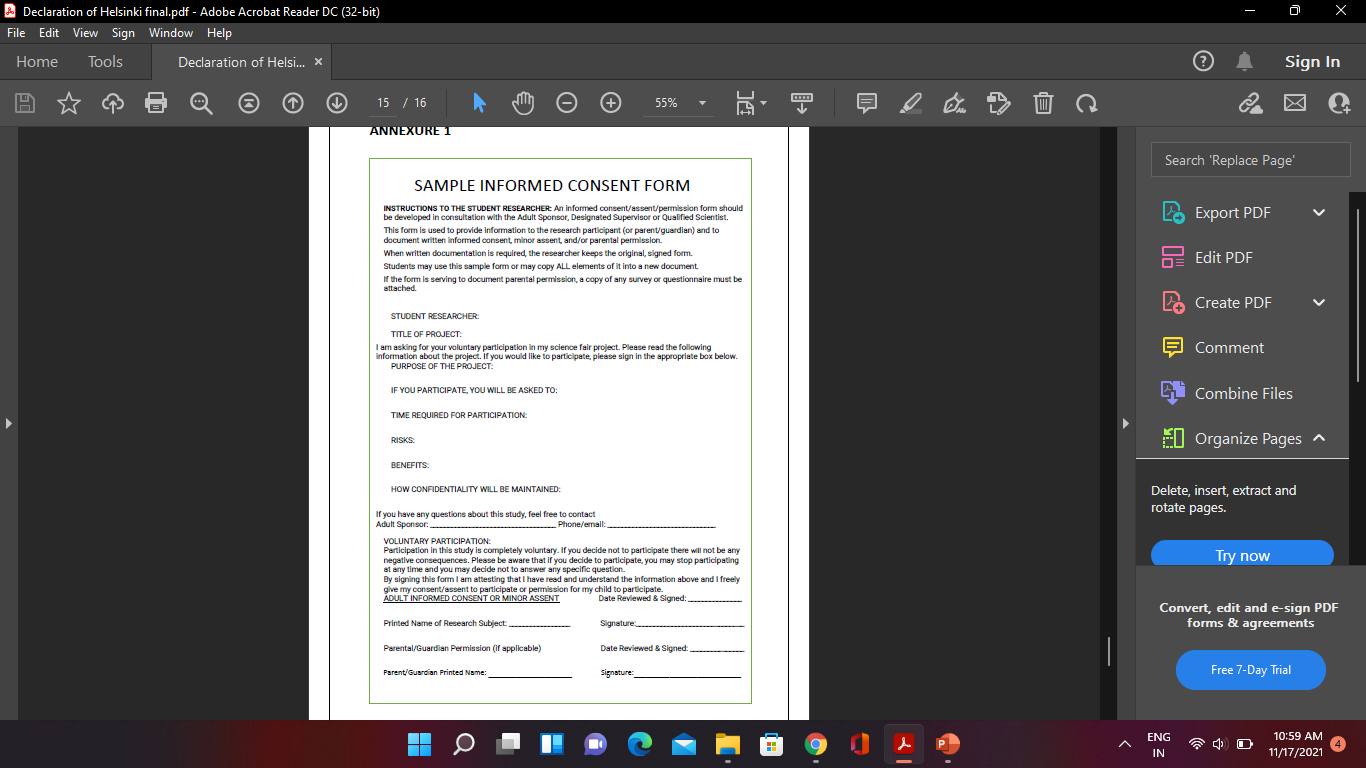 21
22
REFERENCES
1. Avasthi A, Ghosh A, Sarkar S, Grover S. Ethics in medical research – General principles with special reference to psychiatry research. Indian J Psychiatry 2013;55:86-91. 
2. https://en.wikipedia.org/wiki/Declaration_of_Helsinki 
3. World Medical Association Declaration of Helsinki, Ethical Principles for Medical Research Involving Human Subjects, World Medical Association, October 19, 2013 
4. 50th Anniversary of the Declaration of Helsinki: The Double Standard Was Introduced, Fernando Hellmann et. al., opinion, 2014, Archives of Medical Research. 
5. Levine, Robert J. (2006). "Some Recent Developments in the International Guidelines on the Ethics of Research Involving Human Subjectsa". Annals of the New York Academy of Sciences. 918 (1): 170–8 
6. Levine RJ (August 1999). "The need to revise the Declaration of Helsinki". The New England Journal of Medicine. 341 (7): 531–4. 
7. The Nuremberg Code (1949)